해외한인공학인*산업기술 R&D 정보포털(iTECH+)회원가입 매뉴얼
★ 아이핀 or 휴대폰번호(한국)이 없는 공학인 대상
1
회원가입 목차
과학기술인등록번호(NTIS) 발급∙∙∙∙∙∙∙∙∙∙∙∙∙∙∙∙∙∙∙∙∙∙∙∙∙∙∙∙∙∙∙ 3


2. 산업기술 R&D 정보포털(iTECH+) 회원가입∙∙∙∙∙∙∙∙∙∙∙∙∙∙∙ 13
2
과학기술인등록번호(NTIS) 발급
1
3
과학기술인등록번호
발급하기
1-1. NTIS 과학기술인등록번호 가입 사이트로 가기
과학기술인등록번호 홈페이지에서 ‘발급’ 클릭
* 주소 : https://www.ntis.go.kr
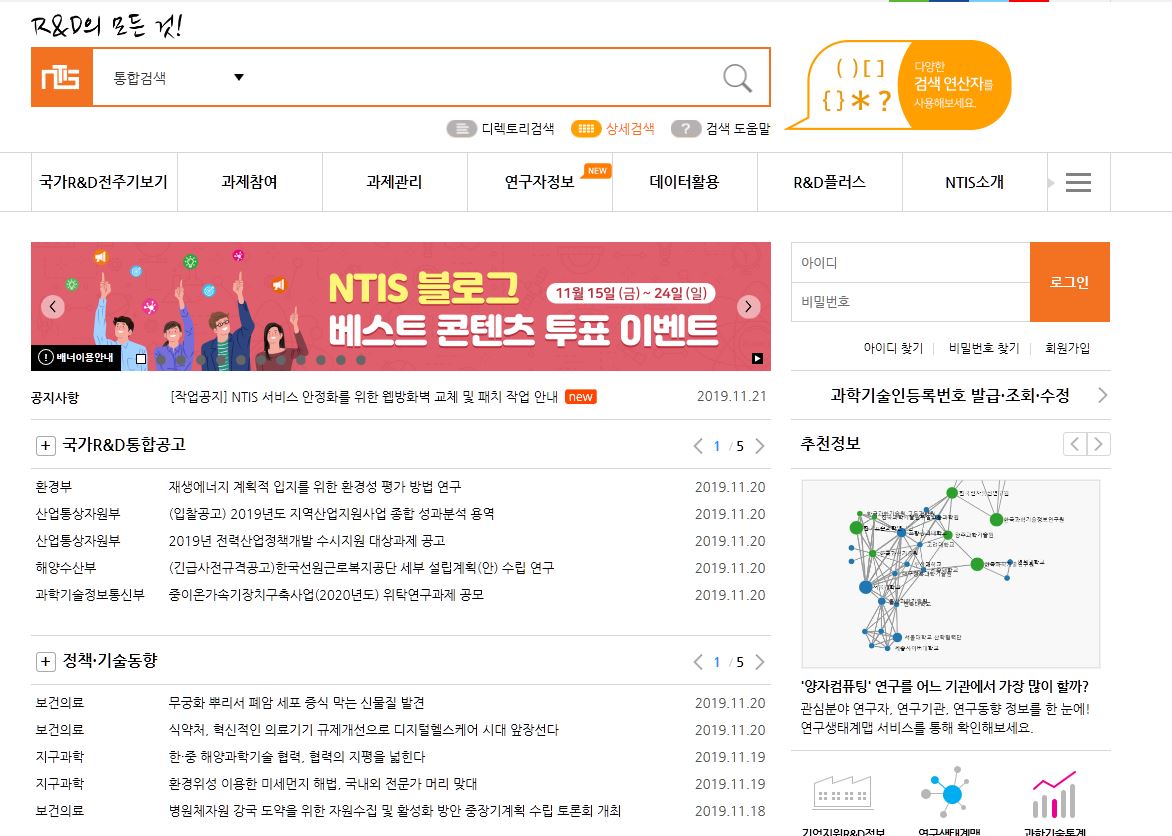 1
4
과학기술인등록번호
발급하기
1-2. 영문버젼 선택하기
English 선택
1
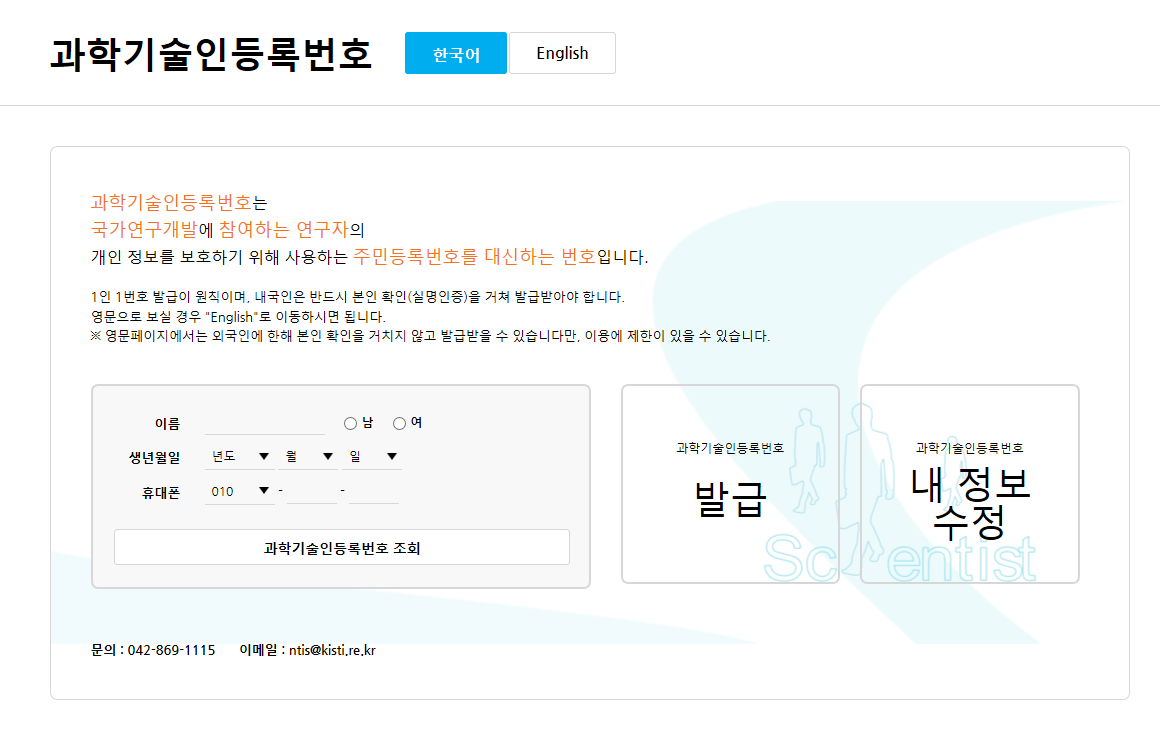 5
과학기술인등록번호
발급하기
1-3. 과학기술인등록번호 발급받기
Issue 선택하기
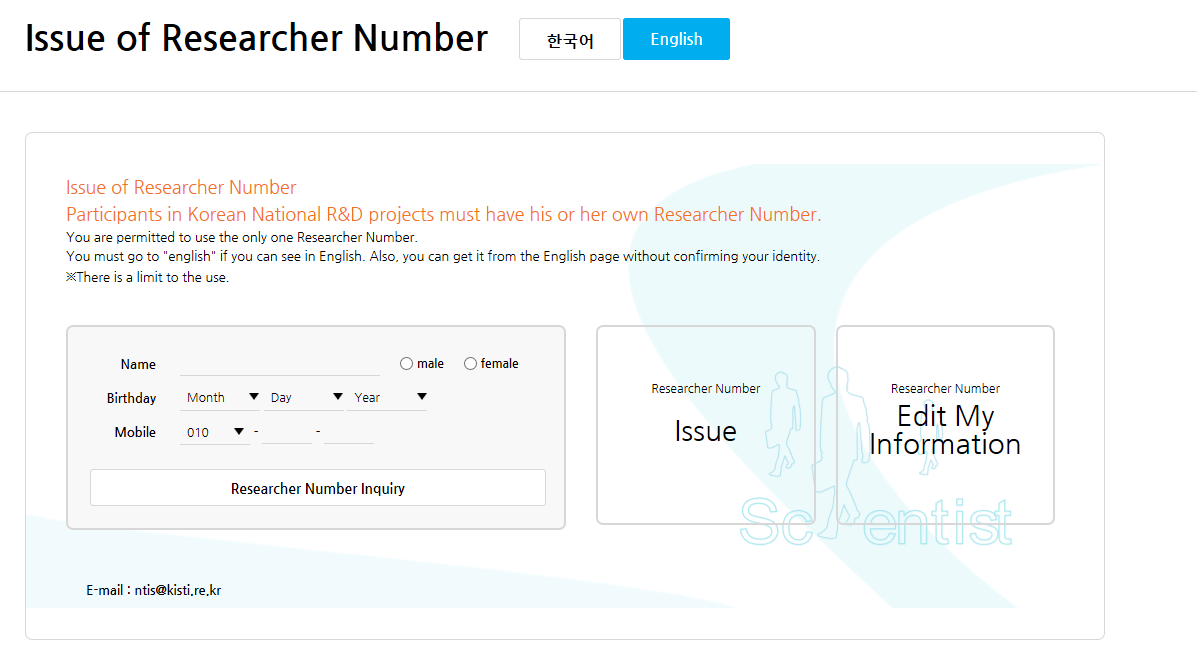 1
6
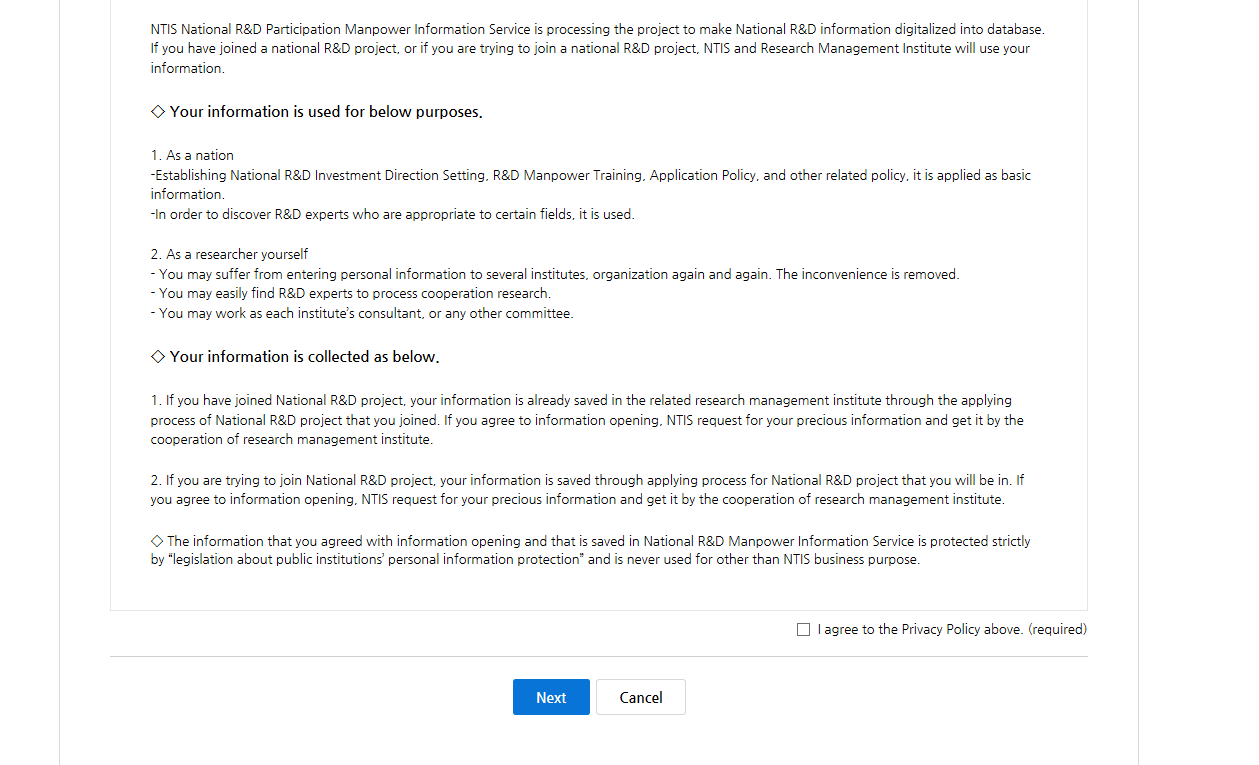 과학기술인등록번호
발급하기
1-4. 회원약관에 동의하기
‘I agree to~above’ 박스 체크 뒤, NEXT 클릭
1
2
7
과학기술인등록번호
발급하기
1-5. 외국인용 회원가입 사이트 접속
하단의 Skip the Authentification 클릭
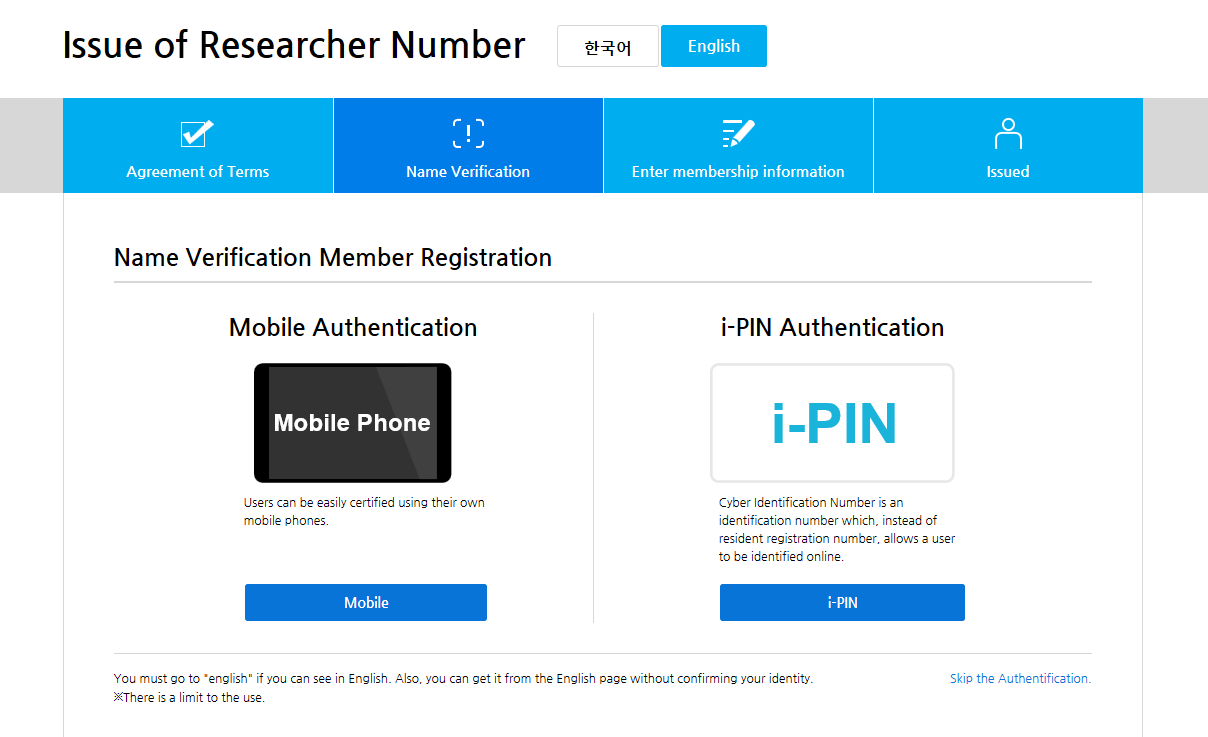 1
8
과학기술인등록번호
발급하기
1-6. 중복이름 검색
이름과 비밀번호를 입력하고 OK 클릭
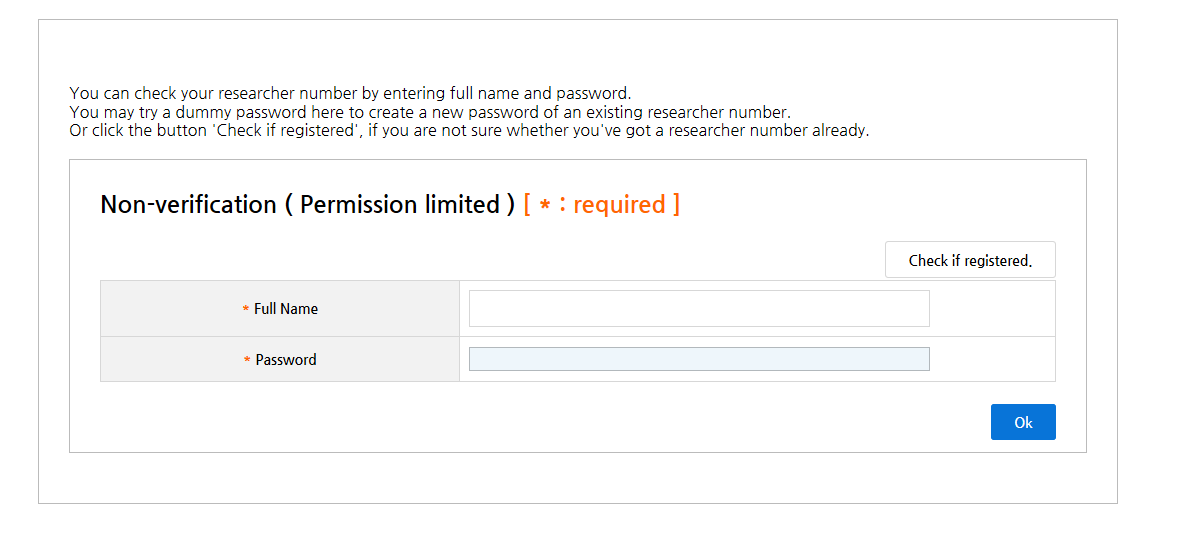 1
2
9
과학기술인등록번호
발급하기
1-7. 중복가입 확인하기
‘New’ 클릭한 뒤, 확인 클릭
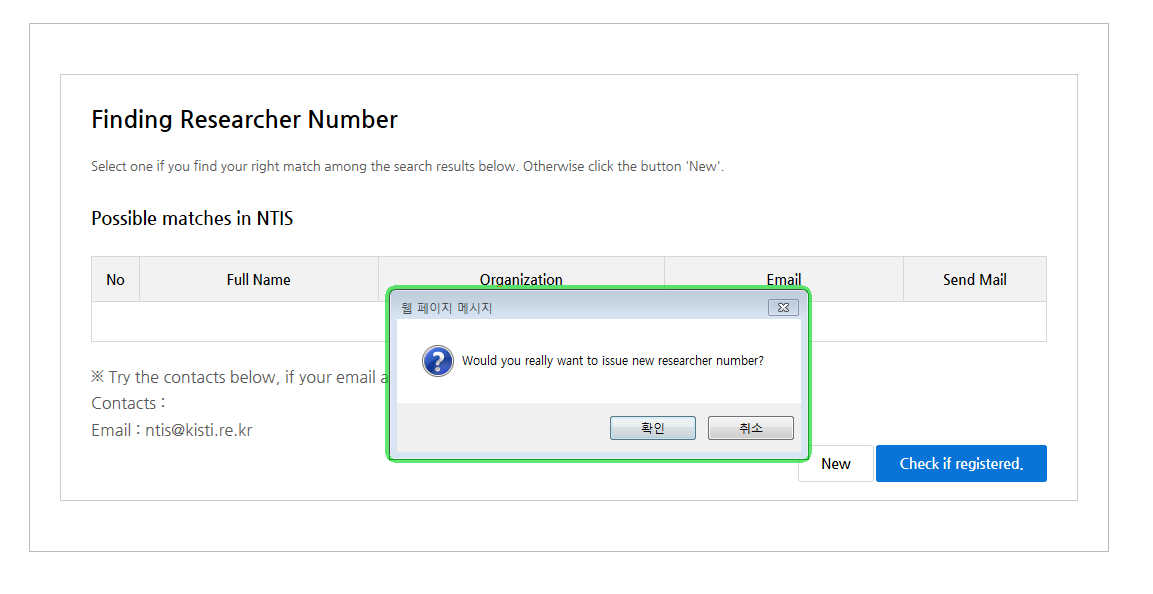 3
1
2
☞     기존회원가입 여부 확인하기 위한 과정으로, 중복가입 이력이 없을 시      New 클릭
2
1
10
과학기술인등록번호
발급하기
1-8 . 회원가입을 위한 내용입력
회원가입을 위해 해당내용을 기입하고, Okay 클릭
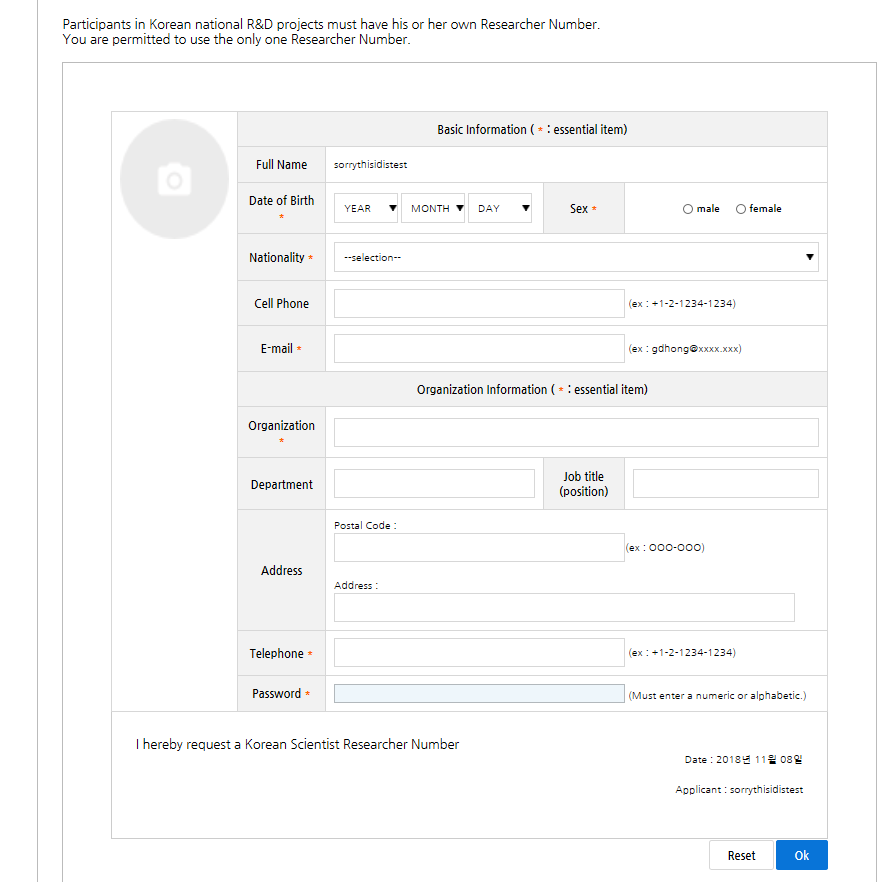 1
2
11
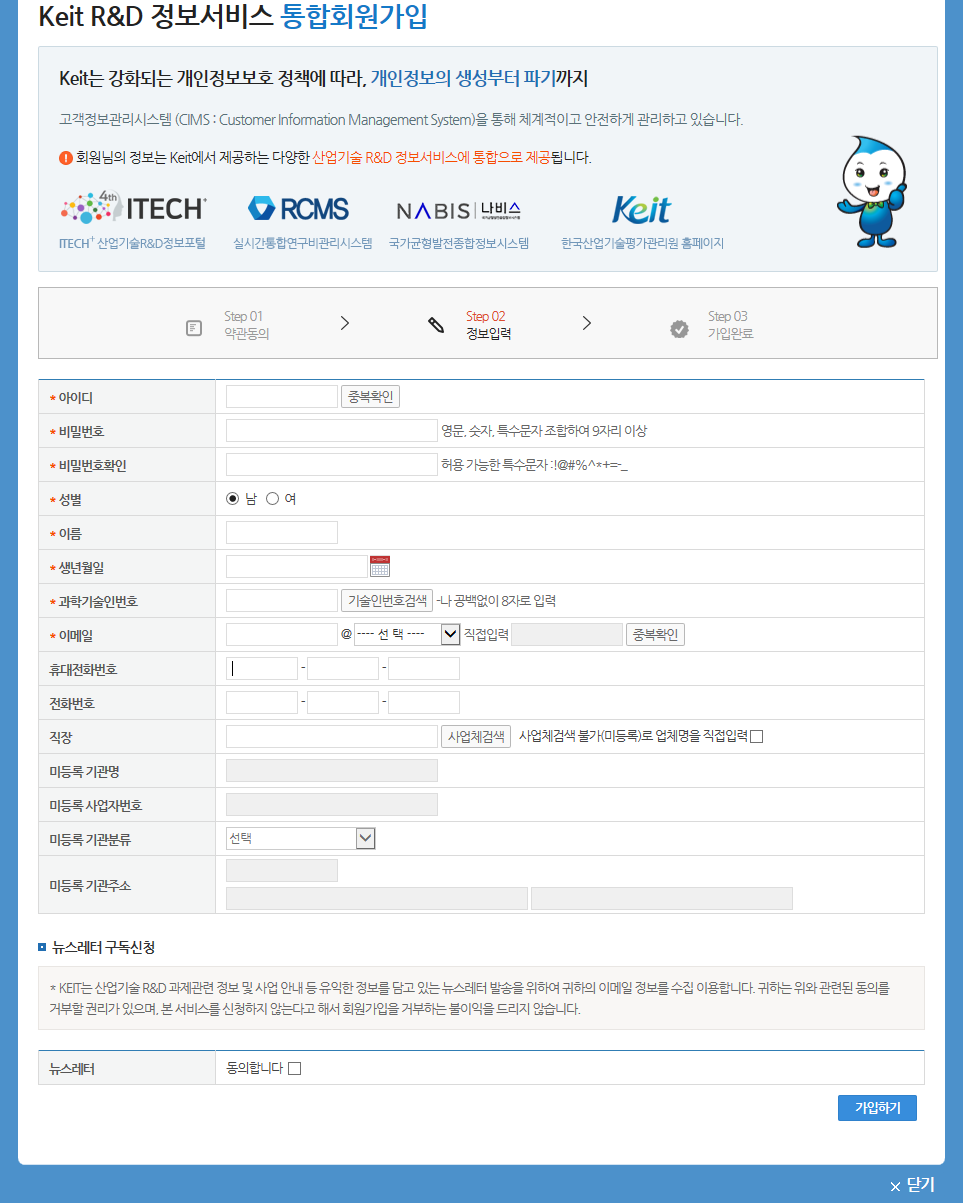 과학기술인등록번호
발급하기
1-9 . 과학기술인등록번호 발급 확인
회원가입 시, 제출한 개인 이메일 주소로 
과학기술인등록번호 최종 발급
Sub : NTIS issued your Korean Researcher Number.

Dear OOO

Your Researcher Number is OOOOOOOO.
Please tell your co-worker, who deals with the participants of your project funded by Korea Government~
★ 향후 산업기술 정보포털 
   회원가입 시 사용될 예정
   (15페이지 참조)
1
☞      발급된 과학기술인등록번호를 이용하여 회원가입
1
12
산업기술 R&D 정보포털(iTECH+) 가입
2
13
2-1. iTECH 홈페이지 사이트 접속
‘회원가입’ 선택 뒤, ‘외국인 회원가입’ 클릭
* 주소 : https://itech.keit.re.kr
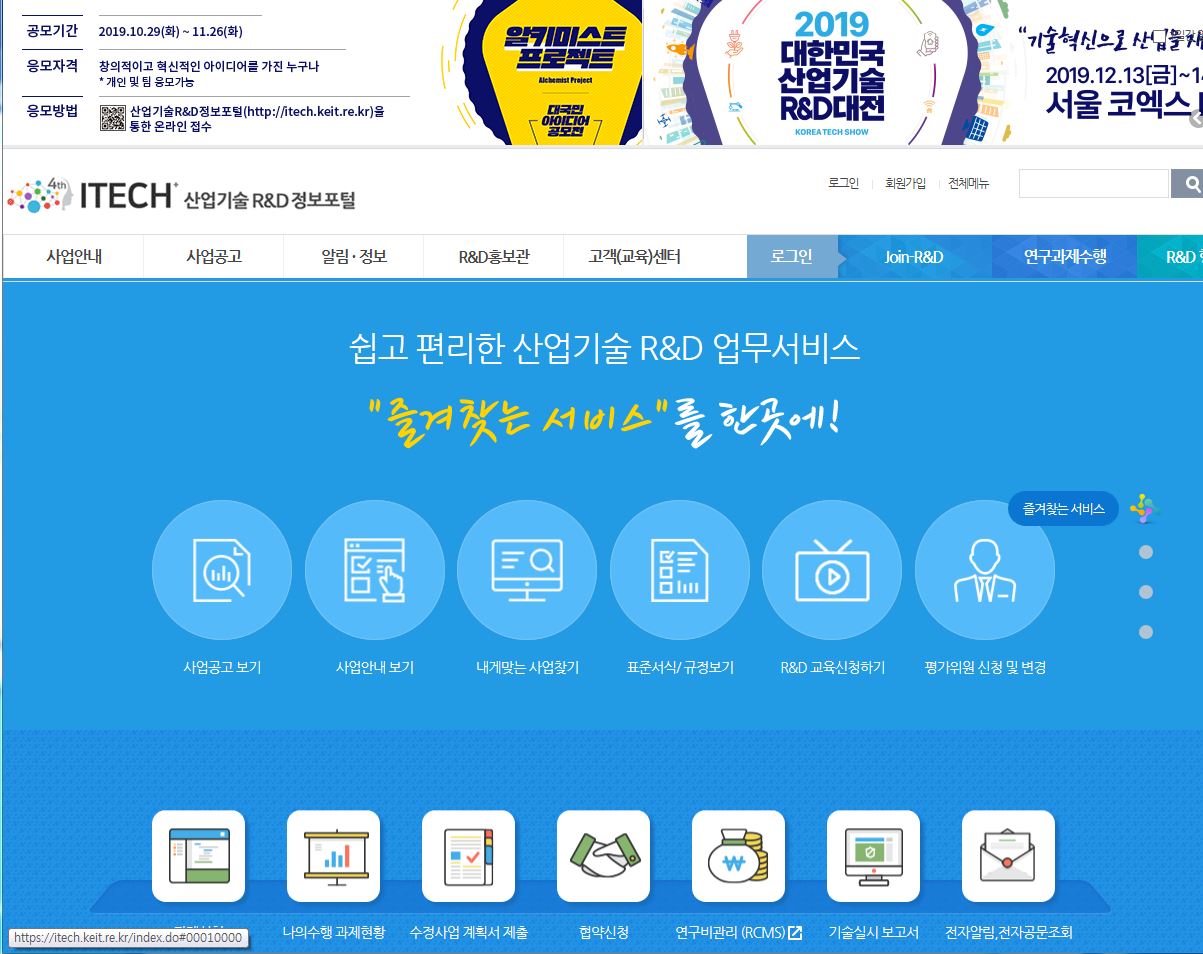 1
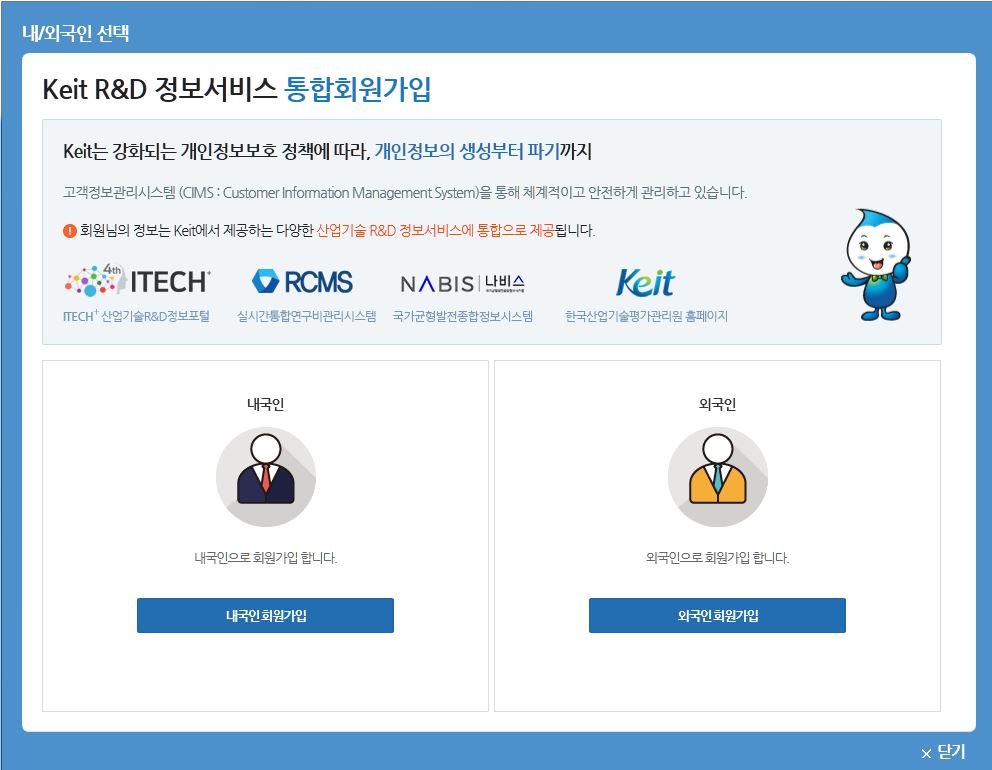 2
14
2-2. 회원정보 이용동의
회원약관, 개인정보 수집 및 이용동의
1
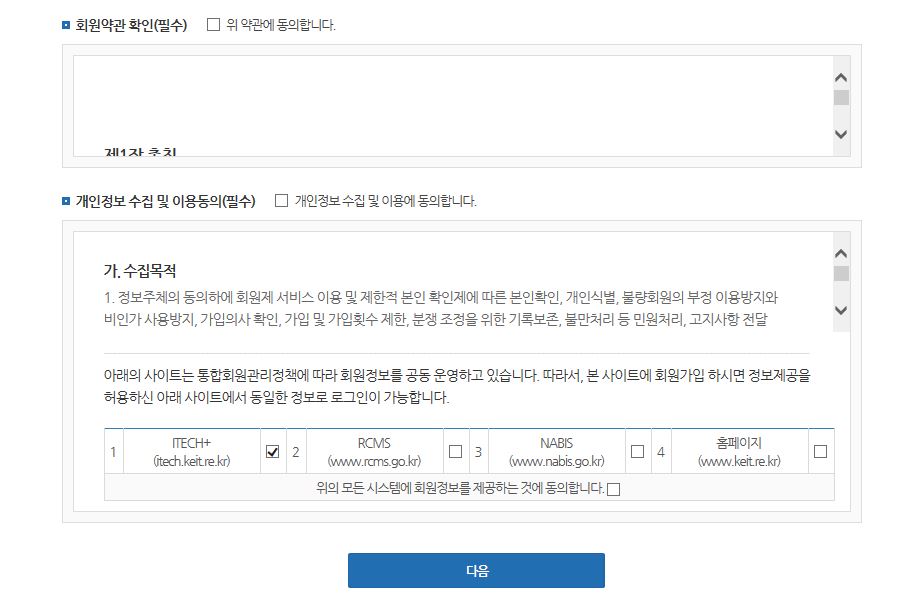 2
3
4
※   회원정보 제공 iTECH를 체크, 다음 클릭이 가능
15
2-3. 회원가입 정보입력
회원 기본정보 입력 (1/5)
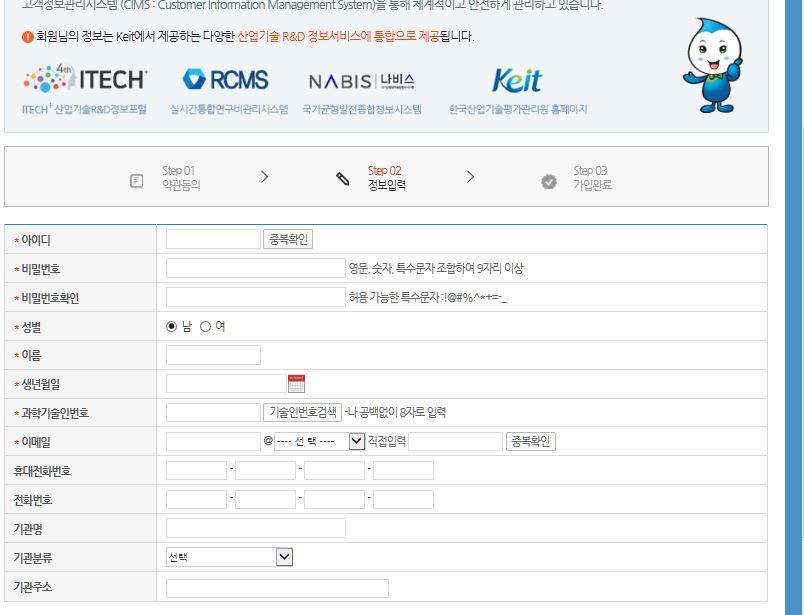 1
2
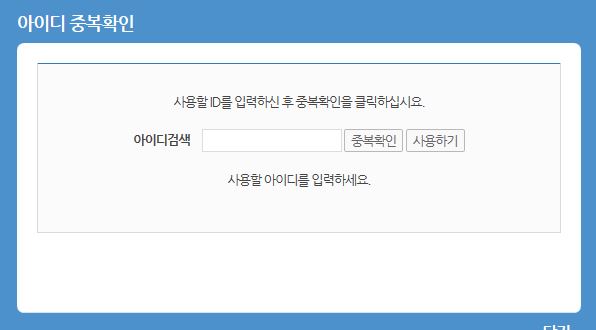 3
※ 아이디, 비밀번호, 성별, 이름, 생년월일, 이메일, 전화번호
    (과학기술인번호 및 직장명은 뒷장 참조)
16
2-4. 회원가입 정보입력
회원 기본정보 입력 (2/5) - 과학기술인등록번호 검색
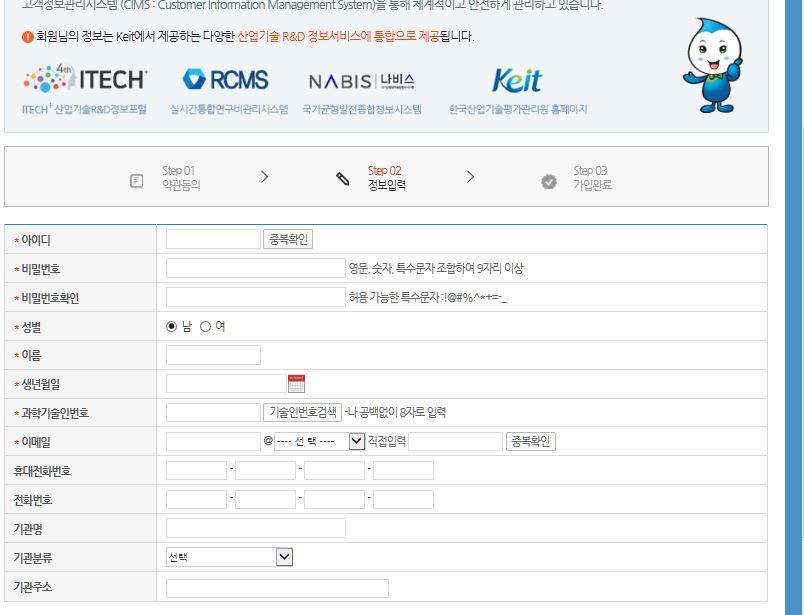 ☞     이메일로 발급된 과학기술인등록번호 입력 (11페이지 참조)
1
2
1
☞    과학기술인등록번호를 분실 했을 시, 검색을   
        통해 번호 찾기 가능
2
17
2-5. 회원가입 정보입력
회원 기본정보 입력 (3/5) – 전화번호 입력
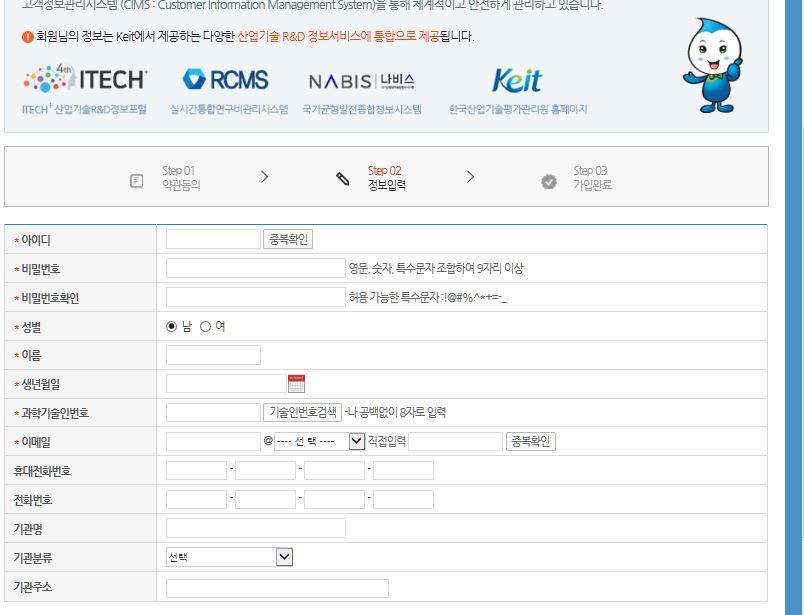 ☞     (국가번호 포함) 전화번호 입력
1
1
18
2-6. 회원가입 정보입력
회원 기본정보 입력 (4/5) - 기관명(직장) 입력
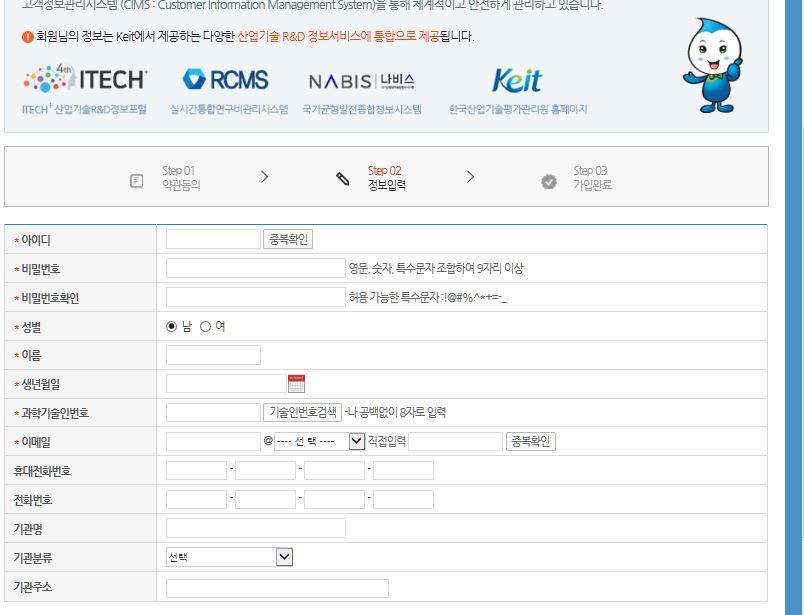 ☞      기관명, 기관분류, 기관주소를 선택 및 작성
(영문 공식명칭으로 작성)
3
19
2-7. 회원가입 정보입력
회원 기본정보 입력 (5/5) – 뉴스레터 동의
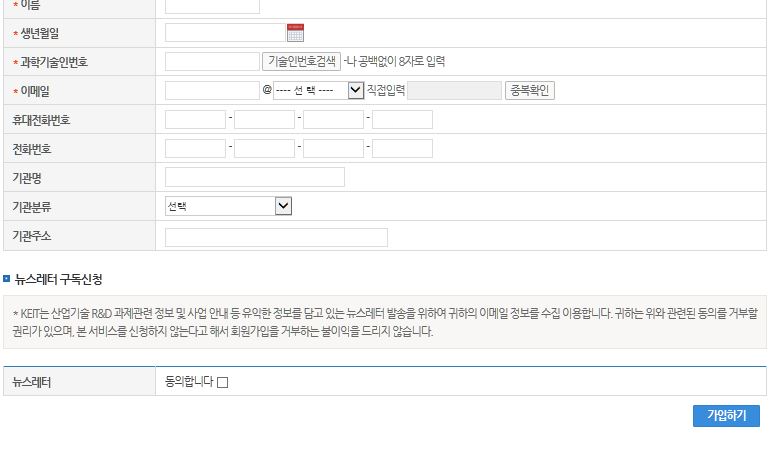 ※     구독신청 동의시 회원정보에 등록된 이메일 주소로 KEIT 산업기술 R&D 과제관련 뉴스레터가 발송
       (뉴스레터 서비스를 동의하지 않더라도 불이익이 발생하지 않습니다.)
1
20
2-8. 회원가입 확인
회원가입 확인하기
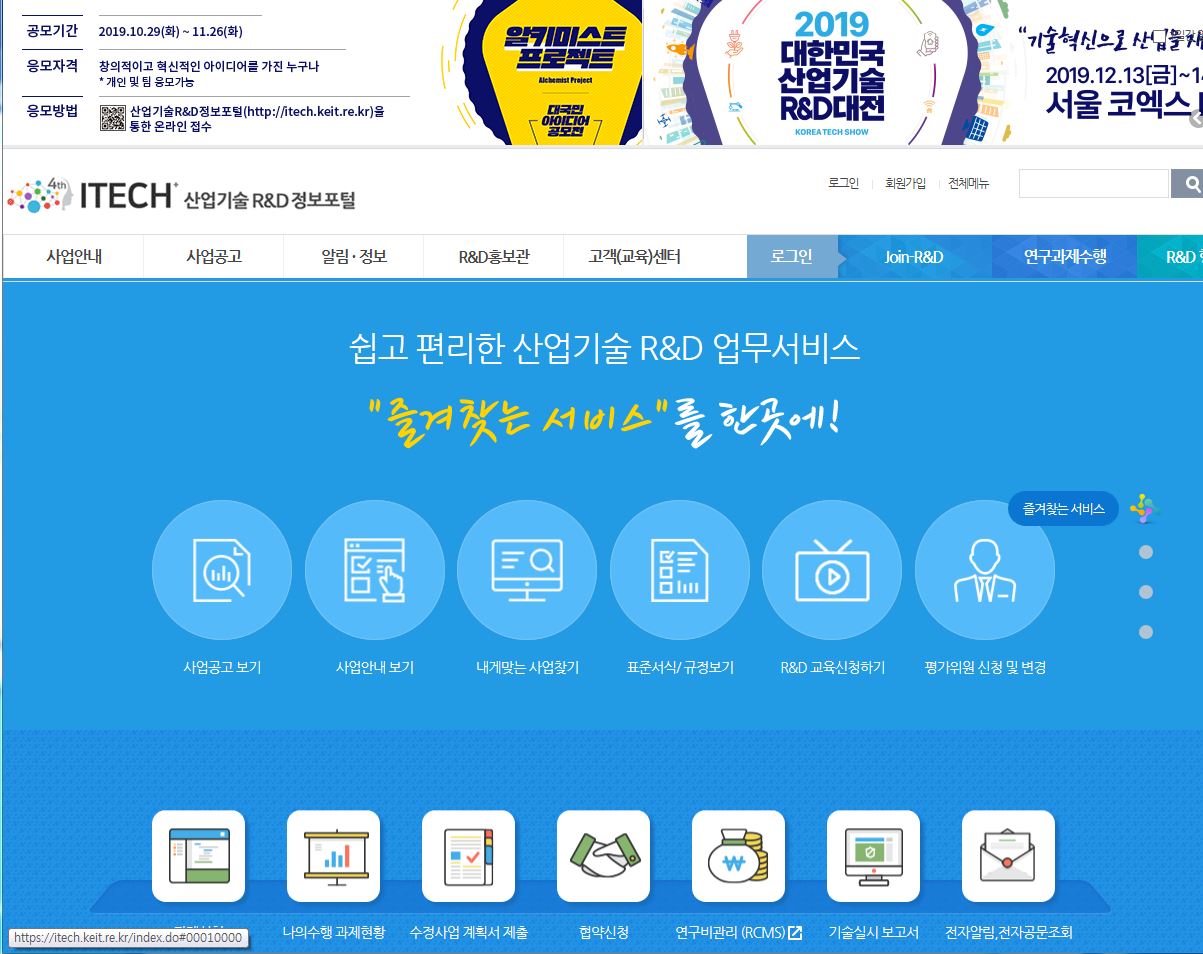 1
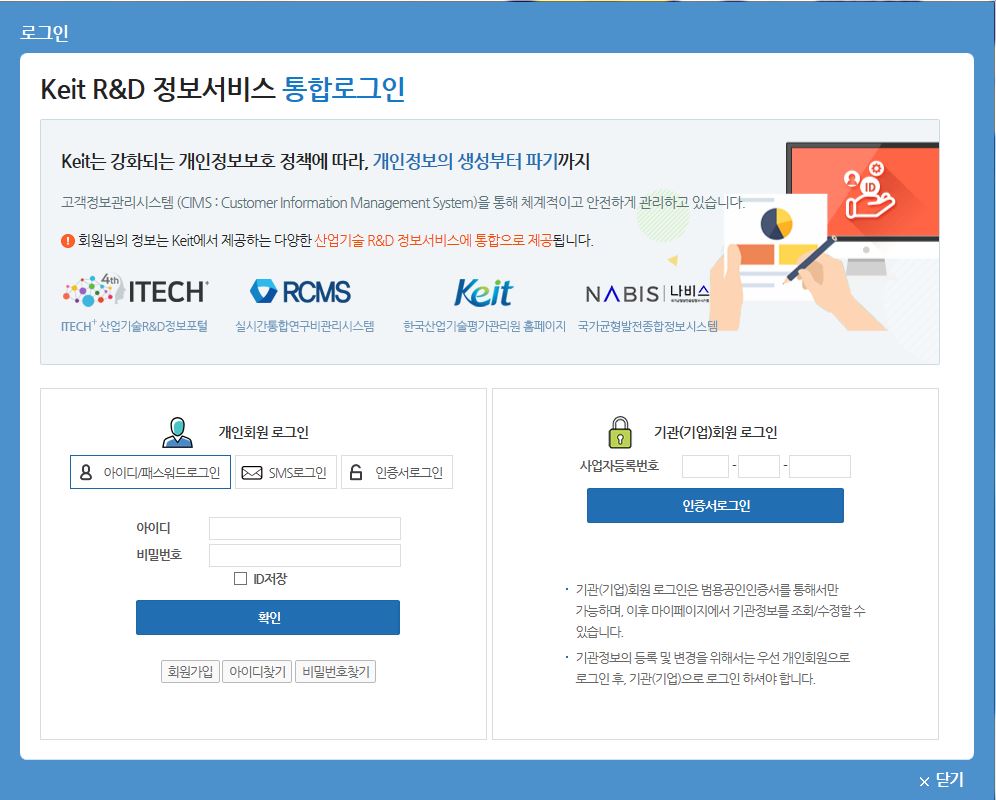 2
21